Welcome
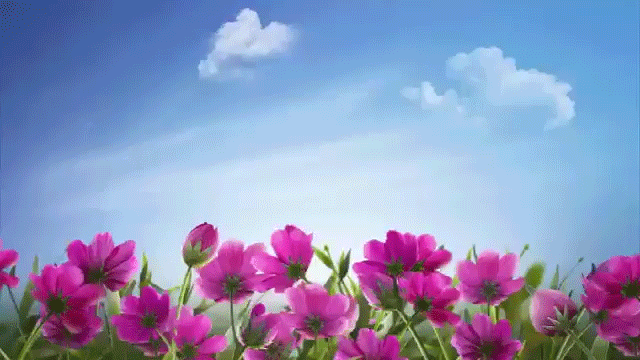 Teacher Introduction
Kuhinur Jannat
Assistant Teacher
Fakirakata Govt. Primary School
Moheshkhali, Cox’sbazar
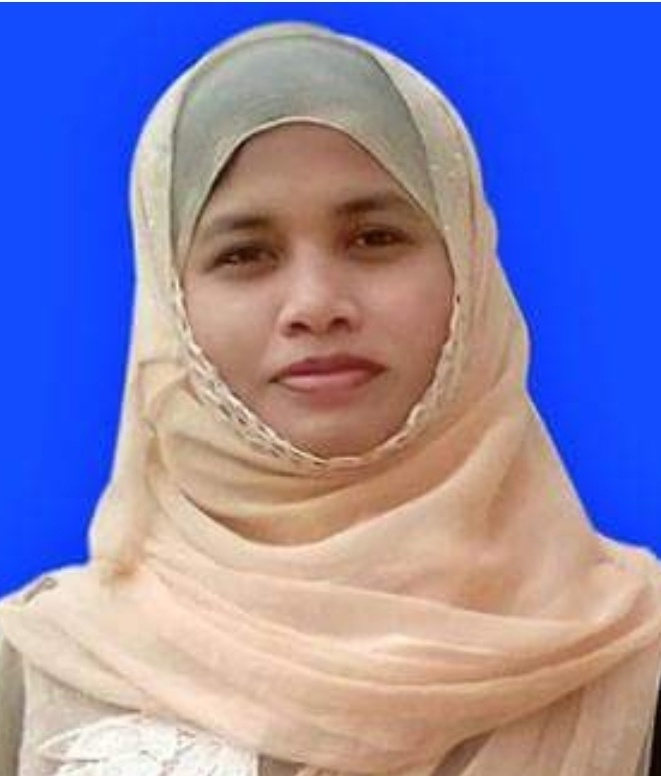 Lesson Introduction
English For Today
Unit : 2
Lesson : 5-6
Activity : H & I
Title : See you!
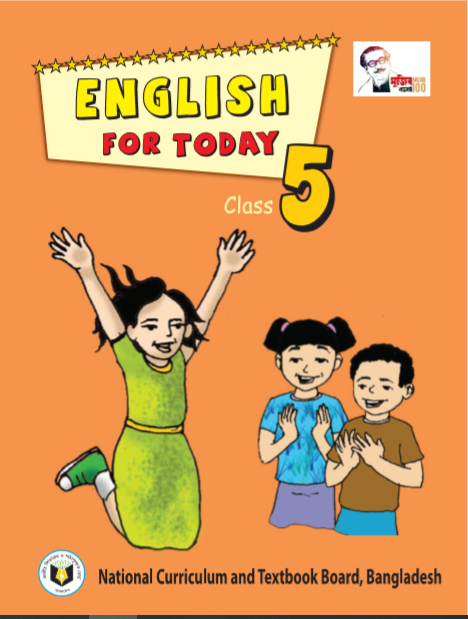 Learning Outcomes : At the end of the lesson students will be able to
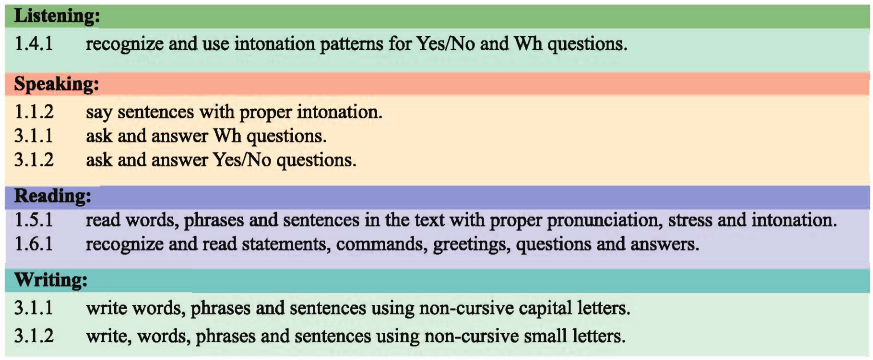 Nickname
Full Name : Kuhinur Jannat

                           1st Part       2nd Part


         Nickname : Kuhinur
Practice
With Students Name
Open your book at page 8 & 
look at the picture
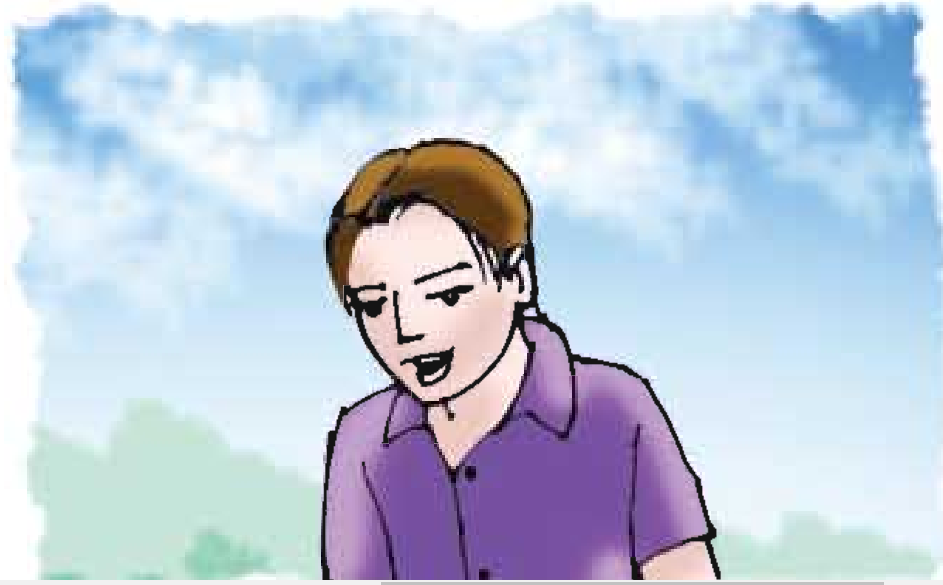 Who is he?
Listen to me
What’s your full name?
How do you spell your first name?
What’s your last name again?
Do you have a nickname?
Answer the Questions
What’s your full name?                         A   Yes. It’s Andy.                  
How do you spell your first name?       B Smith.
What’s your last name again?               C Andrew Smith.
Do you have a nickname?                    D A-N-D-R-E-W
Match the line:
Come here any two & match the table:
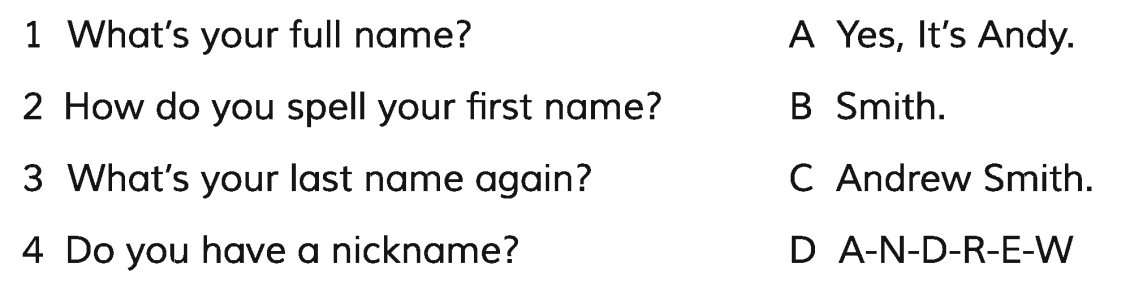 Play a game with nickname.
( Ball Game)
Group Work
Write your friends information below.
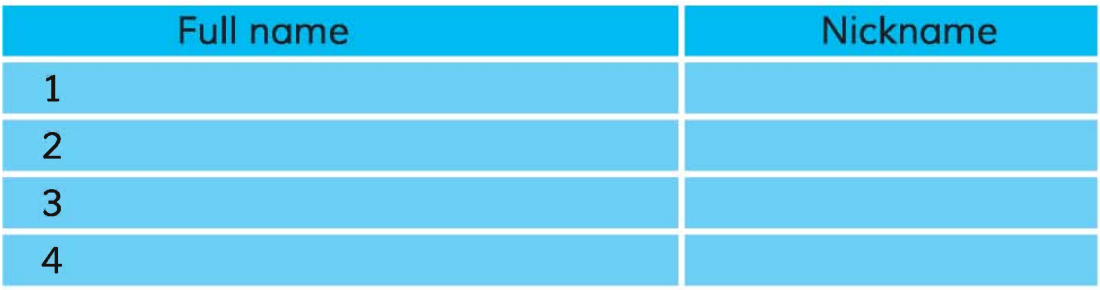 Group Work Presentation
Assessment
What have you learnt from the lesson?
We’ve learnt about full names and nick names.
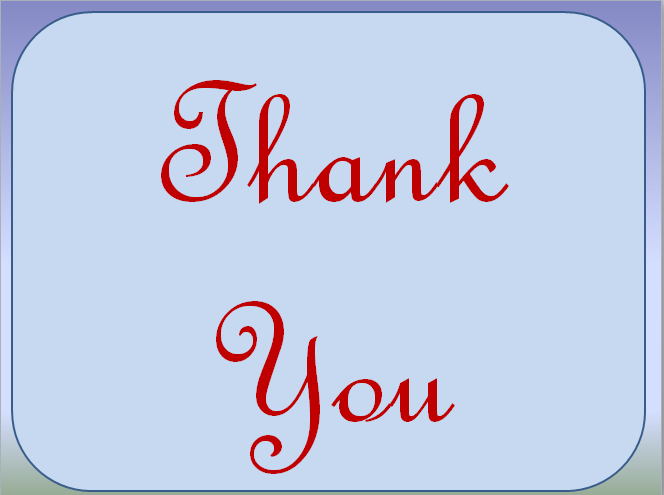